ACTIVE DIRECTORY RECYCLE BIN
Active Directory Recycle Bin helps minimize directory service downtime by enhancing your ability to preserve and restore accidentally deleted Active Directory objects without restoring Active Directory data from backups, restarting Active Directory Domain Services (AD DS), or rebooting domain controllers .

When you enable Active Directory Recycle Bin, all link-valued and non-link-valued attributes of the deleted Active Directory objects are preserved and the objects are restored in their entirety to the same consistent logical state that they were in immediately before deletion. For example, restored user accounts automatically regain all group memberships and corresponding access rights that they had immediately before deletion, within and across domains.
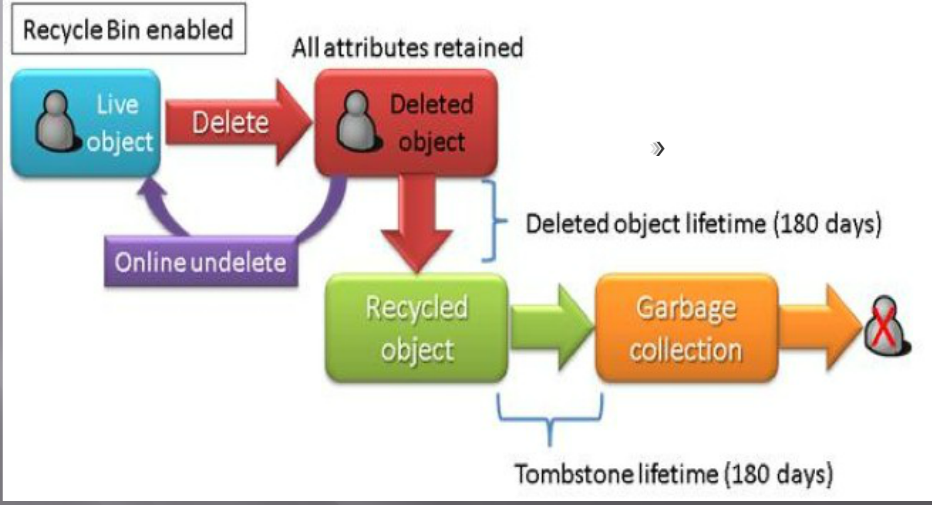 By default, Active Directory Recycle Bin in Windows Server 2008 R2 is disabled. To enable it,  you must first raise the forest functional level of your AD DS or AD LDS environment to  Windows Server 2008 R2, which in turn requires all forest domain controllers or all servers that host instances of AD LDS configuration sets to be running Windows Server 2008 R2. 

After you set the forest functional level of your environment to Windows Server 2008 R2,  you can use the instructions in this guide to enable Active Directory Recycle Bin. 

In this release of Windows Server 2008 R2, the process of enabling Active Directory  Recycle Bin is irreversible. After you enable Active Directory Recycle Bin in your environment,  you cannot disable it.